Fig. 1. The average TM-score of the 3D models with respect to NEFF. The models are generated by our method and HHpred ...
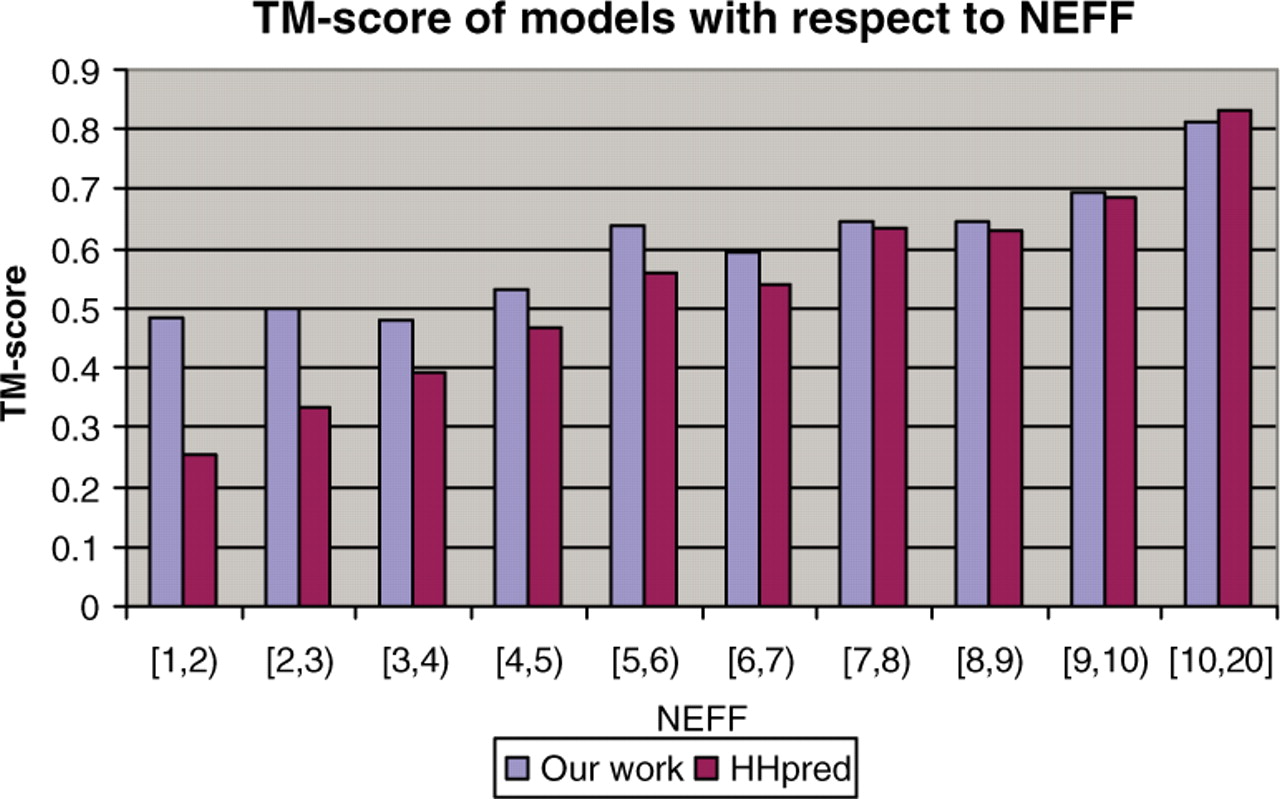 Bioinformatics, Volume 26, Issue 12, June 2010, Pages i294–i300, https://doi.org/10.1093/bioinformatics/btq192
The content of this slide may be subject to copyright: please see the slide notes for details.
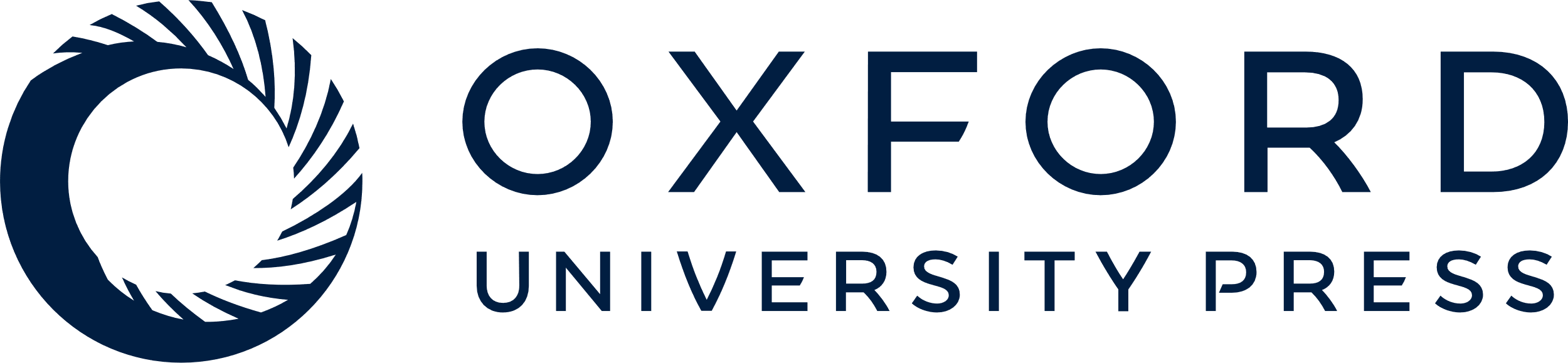 [Speaker Notes: Fig. 1. The average TM-score of the 3D models with respect to NEFF. The models are generated by our method and HHpred on Prosup and SALIGN.


Unless provided in the caption above, the following copyright applies to the content of this slide: © The Author(s) 2010. Published by Oxford University Press.This is an Open Access article distributed under the terms of the Creative Commons Attribution Non-Commercial License (http://creativecommons.org/licenses/by-nc/2.5), which permits unrestricted non-commercial use, distribution, and reproduction in any medium, provided the original work is properly cited.]